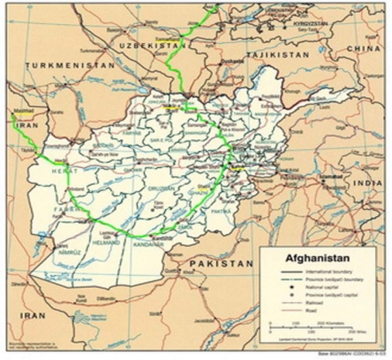 День памяти воина-интернационалиста
Казина 
Михаила Петровича
1966 – 1986гг.
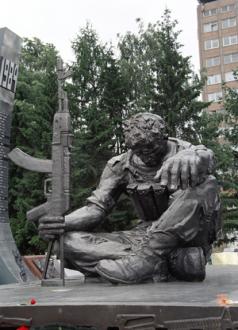 Казин Михаил Петрович
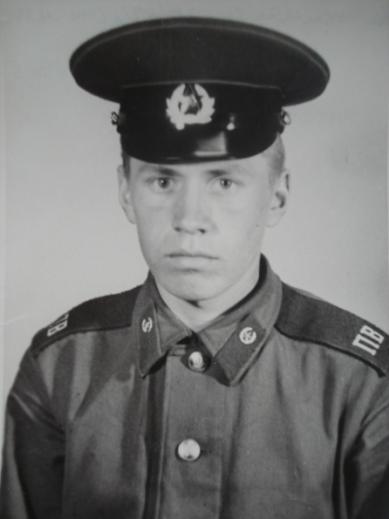 Кавалер ордена
   Красной Звезды.
16.11.1966 – 13.11.1986
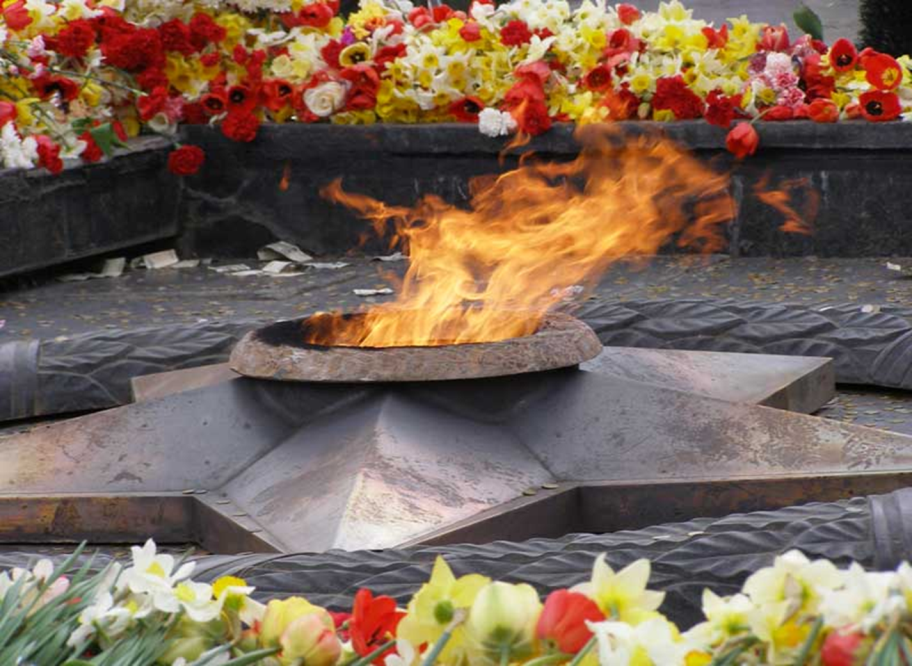 Помяни нас, Россия!
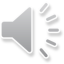 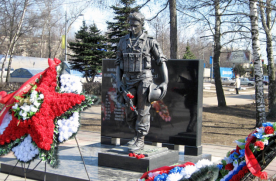 Афганская война поглотила тысячи жизней русских солдат
год 1979 - 86 человек,     год 1980 - 1484 человека,

год 1981 - 1298 человек,   год 1982 - 1948 человек,

год 1983 - 1446 человек,   год 1984 - 2346 человек, 

год 1985 - 1868 человек,  год 1986 - 1333 человека, 

год 1987 - 1215 человек,   год 1988 - 759 человек, 
                      год 1989 - 53 человека
Из воспоминаний  Тамары Андреевны:
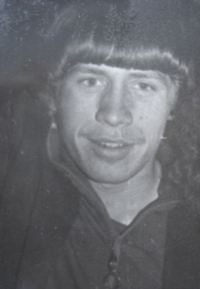 Миша был какой-то особенный, или сердце его чувствовало, что мало ему жить на свете. Уж такой был ласковый, да всё с улыбочкой.
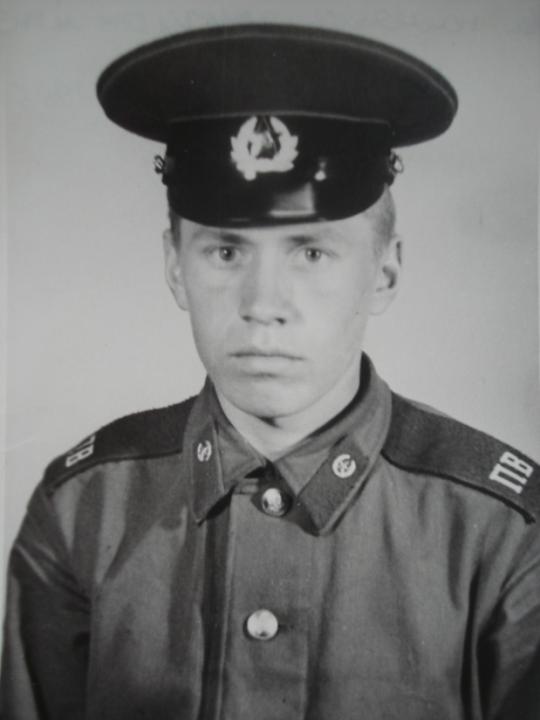 Книга Памяти, военнослужащих органов и войск КГБ СССР, погибших в республике Афганистан  с. 105
Казин Михаил Петрович, младший сержант, командир отделения мотомангруппы погранвойск, член ВЛКСМ. Служил в Афганистане, участвовал в 19 боевых действиях.
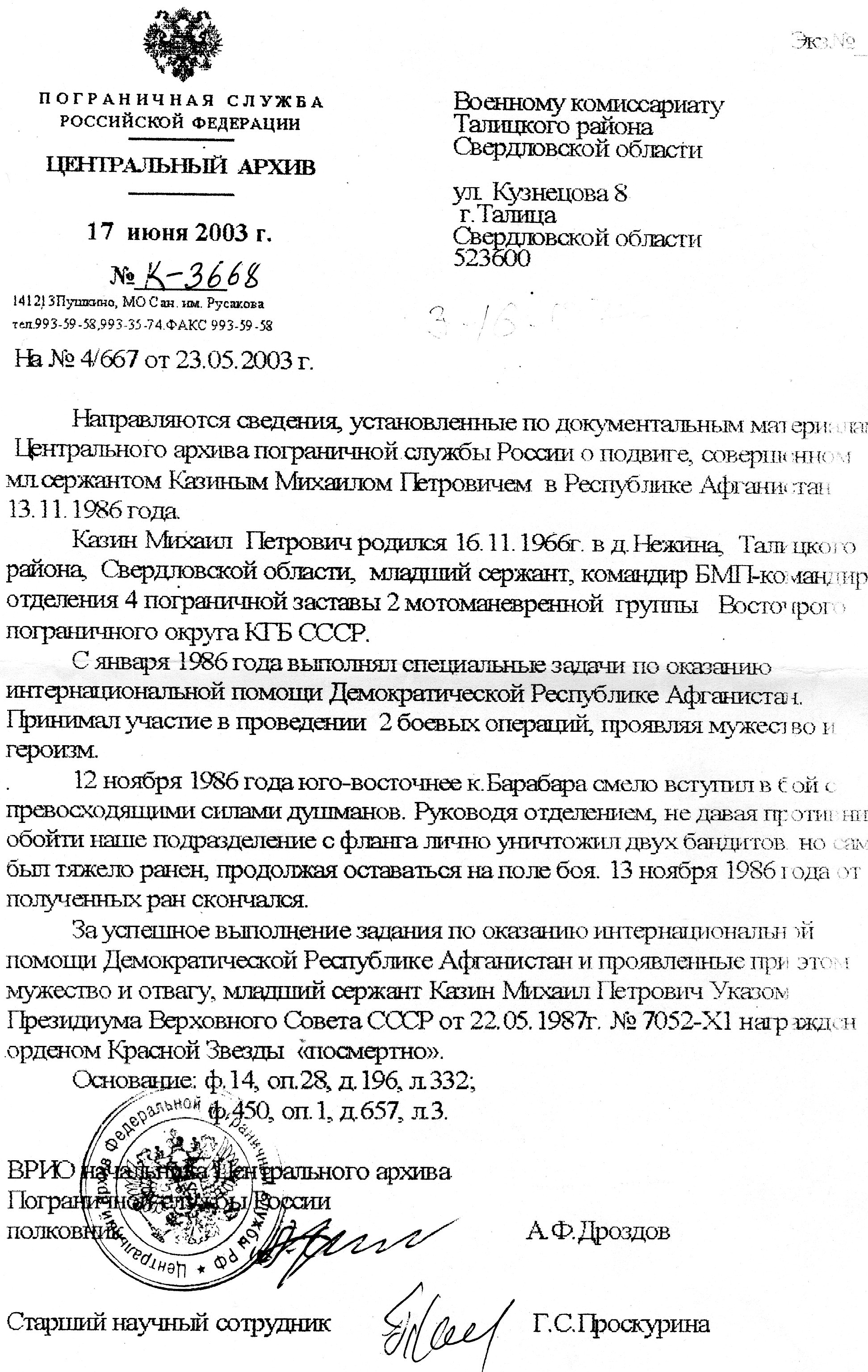 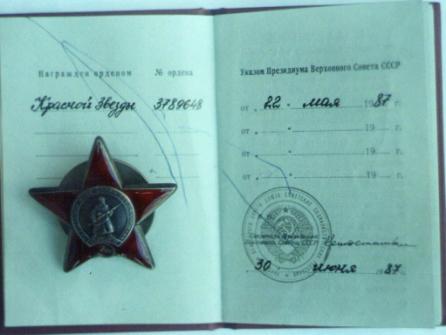 Указ  Президиума Верховного Совета  СССР 
о награждении 
Казина Михаила 
орденом Красной Звезды
Награды Казина Михаила
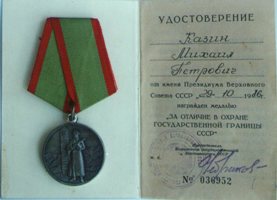 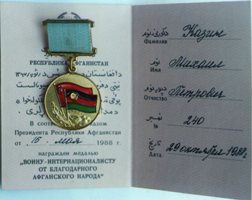 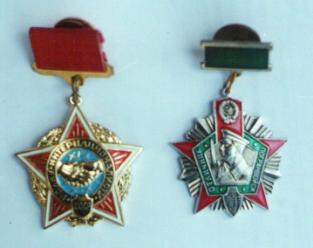 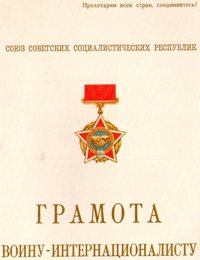 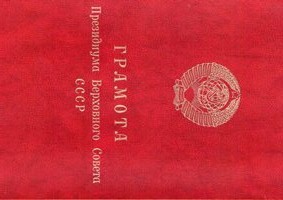 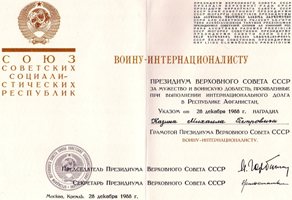 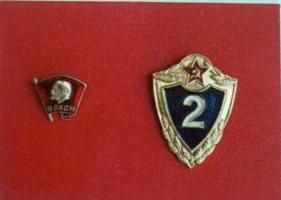 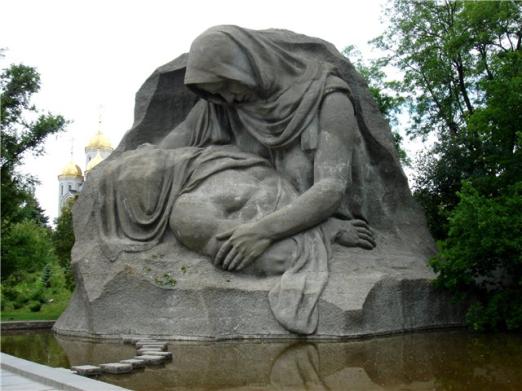 Мой маленький сын, вернись же скорее обратно живым…
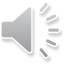 Имена,
Имена,
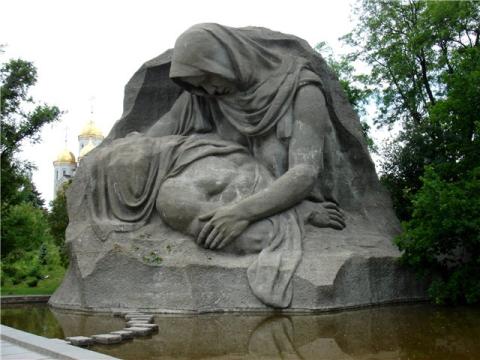 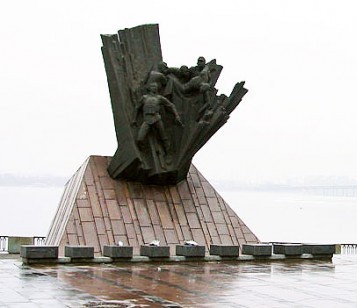 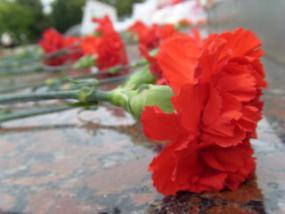 Имена,
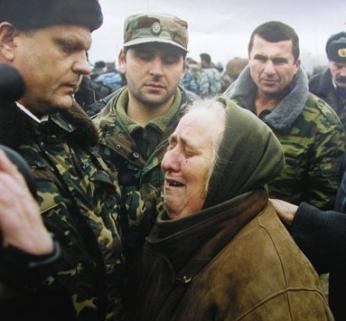 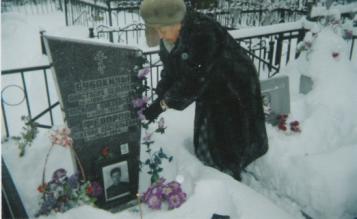 Имена!
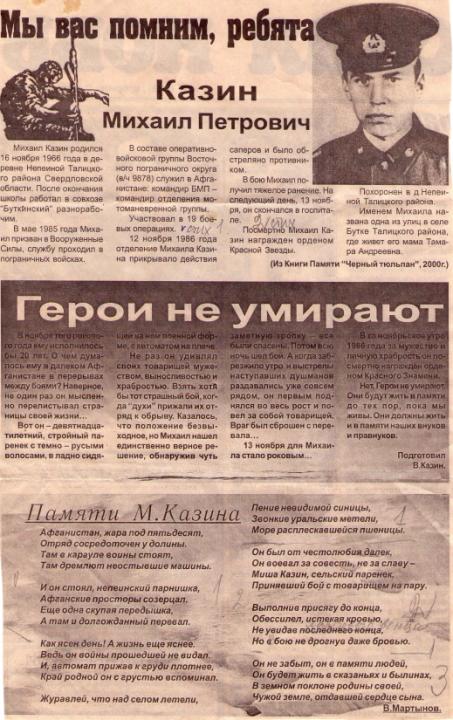 Вечная память!!!
Солдатам павшим, вечный рай!
И пусть земля им будет пухом
Страна! Ты их не забывай
Погибших в этой заварухе.
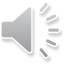